Restitutions des données hospitalières Paris Healthcare Week 2017Françoise Bourgoin, ATIH
1
1. Dispositif d’accès aux données
2
1. Dispositif d’accès aux données
Contexte et dispositif
Le serveur ATIH
3
Nouveau dispositif - Contexte
Texte officiel  
Loi 2016-41 du 26 janvier 2016 de modernisation du système de santé – article 193

Objectif : renforcer la sécurité de la diffusion et de l’utilisation des données PMSI pour se prémunir du risque de ré-identification des patients

	→ L’ATIH a proposé une solution de mise à 		disposition des données.	2015 : par téléchargement sécurisé  2016 : via un serveur spécifique
4
Nouveau dispositif
Solutions par catégories d’utilisateurs 

Institutionnels et établissements de santé  
	→ Accès par le serveur ATIH
Prestataires privés 
→  Accès par le centre d’accès sécurisé aux 	données (CASD)
→  Création de sa propre solution sécurisée
5
Solution ATIH
Accès aux bases de données nationales du PMSI 

Authentification forte 

Traitements effectués directement sur le serveur SAS

Entrées/sorties de données possibles depuis l’interface
ATIH
6
Solution CASD
Accès sécurisé

Identification biométrique

Serveur virtuel dédié pour chaque projet

Large choix de logiciels

Entrée de données gérée par le CASD

Copie des sorties de données  pour contrôles a posteriori

Facturation selon les besoins
7
Accès et utilisation des données
Site ATIH > Accès aux données > Bases de données > Commandes de bases

Autorisation Cnil pour accéder aux bases nationales des champs souhaités du PMSI
Convention entre la structure et l’ATIH/le CASD
Engagement individuel des utilisateurs
Interdiction d’exporter des données brutes en local
Restitution sous forme de données agrégées
Contrôles a posteriori des sorties réalisées
8
Données à disposition
Sous réserve de l’autorisation Cnil

Accès aux bases PMSI : MCO, HAD, SSR et Psychiatrie

Accès aux fichiers de chaînage des séjours
9
Zoom sur le serveur ATIH
10
Grands principes
https://acces-securise.atih.sante.fr

Accès centralisé sécurisé

Connexion à un bureau à distance 

Traçabilité des accès et des traitements réalisés

Système d’authentification forte via un jeton personnel « token »
11
Modalités de travail
Un logiciel unique d’interrogation : SAS Enterprise Guide (SEG)

Des bases de données structurées et indexées

Un espace dédié sur le serveur

Sessions accessibles 24h/24, 6j/7

Possibilité d’import et d’export depuis et vers son poste local
12
Espaces du serveur
Deux espaces de travail :
personnel destiné à l’utilisateur
commun à la structure

Et un espace documentation.
13
Espace documentation
Dictionnaires des données de chaque champ du PMSI

Actualités et mises à jour classées par date

Procédures « d’autodépannage »

Tutoriels d’aide à l’utilisation d’applications disponibles sur le serveur

Extrait de l’algorithme Inca…
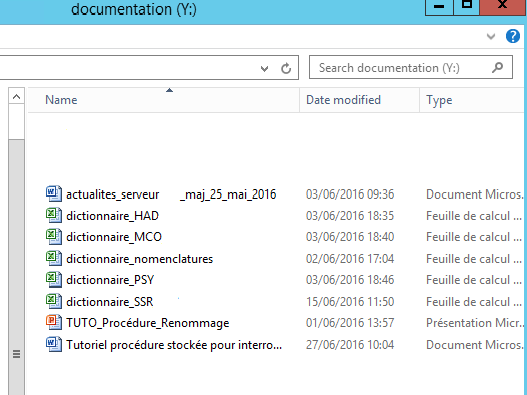 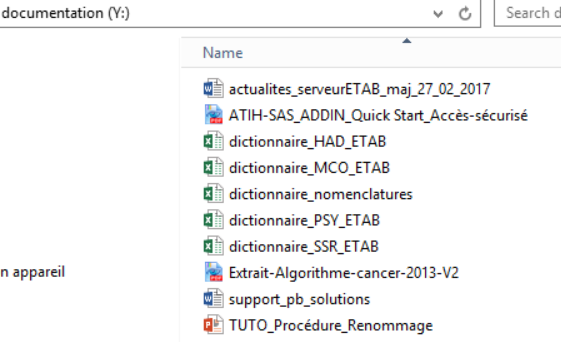 14
Avantages du serveur ATIH
Bases de données structurées

Optimisation des temps de traitements

Noms de variables homogénéisés 

Partage des programmes 

Uniformisation sur plusieurs années
15
2. ScanSanté
Quelles informations ?Comment naviguer ?
16
Tableaux de résultats
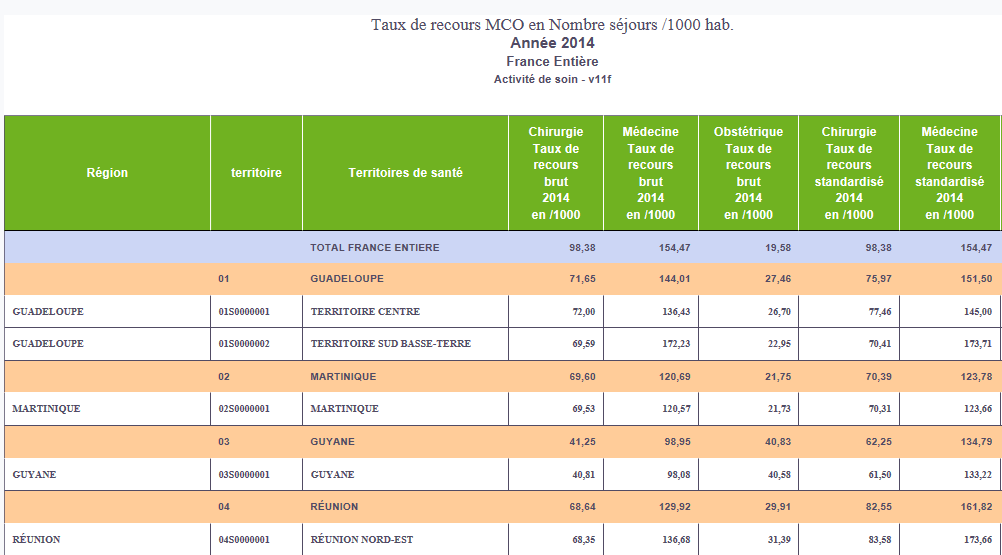 La plateforme ScanSanté
Données
prêtes à l’emploi
Formulaire d’interrogation
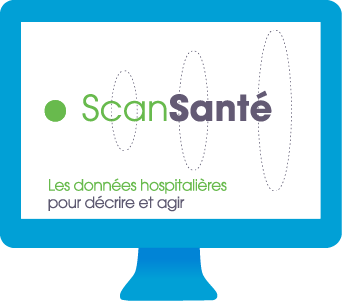 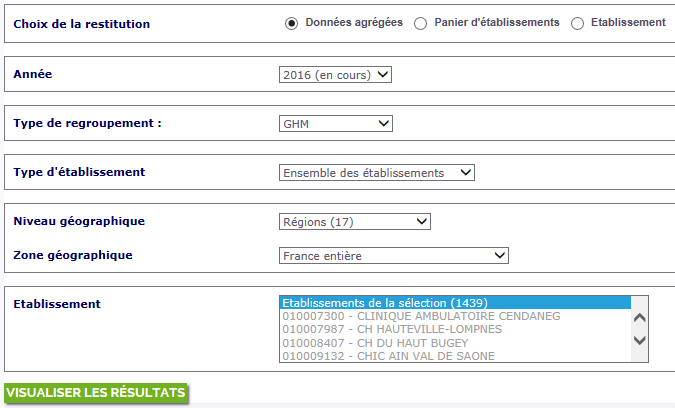 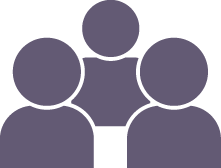 Demandes utilisateurs
Instances nationales, ARS,
OMEDIT,
Établissements…
Restitution des données hospitalières
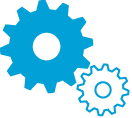 Retraitement des données
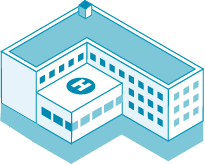 Données recueillies par l’ATH
Données externes
Activité
Hospitalière
PMSI
Coûts et
Finances
Ressources
humaines
Qualité des
soins
Données de population,
SAE …
17
La plateforme ScanSanté
=> Des indicateurs « prêts à l’emploi » restitués par grand thème
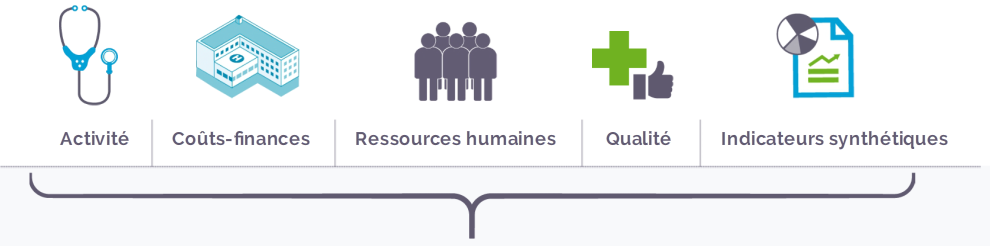 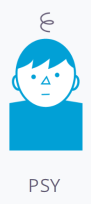 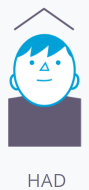 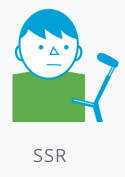 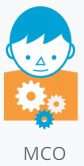 => Et disponibles sur l’ensemble des champs sanitaires
18
Niveaux d’interrogation possibles des données restituées
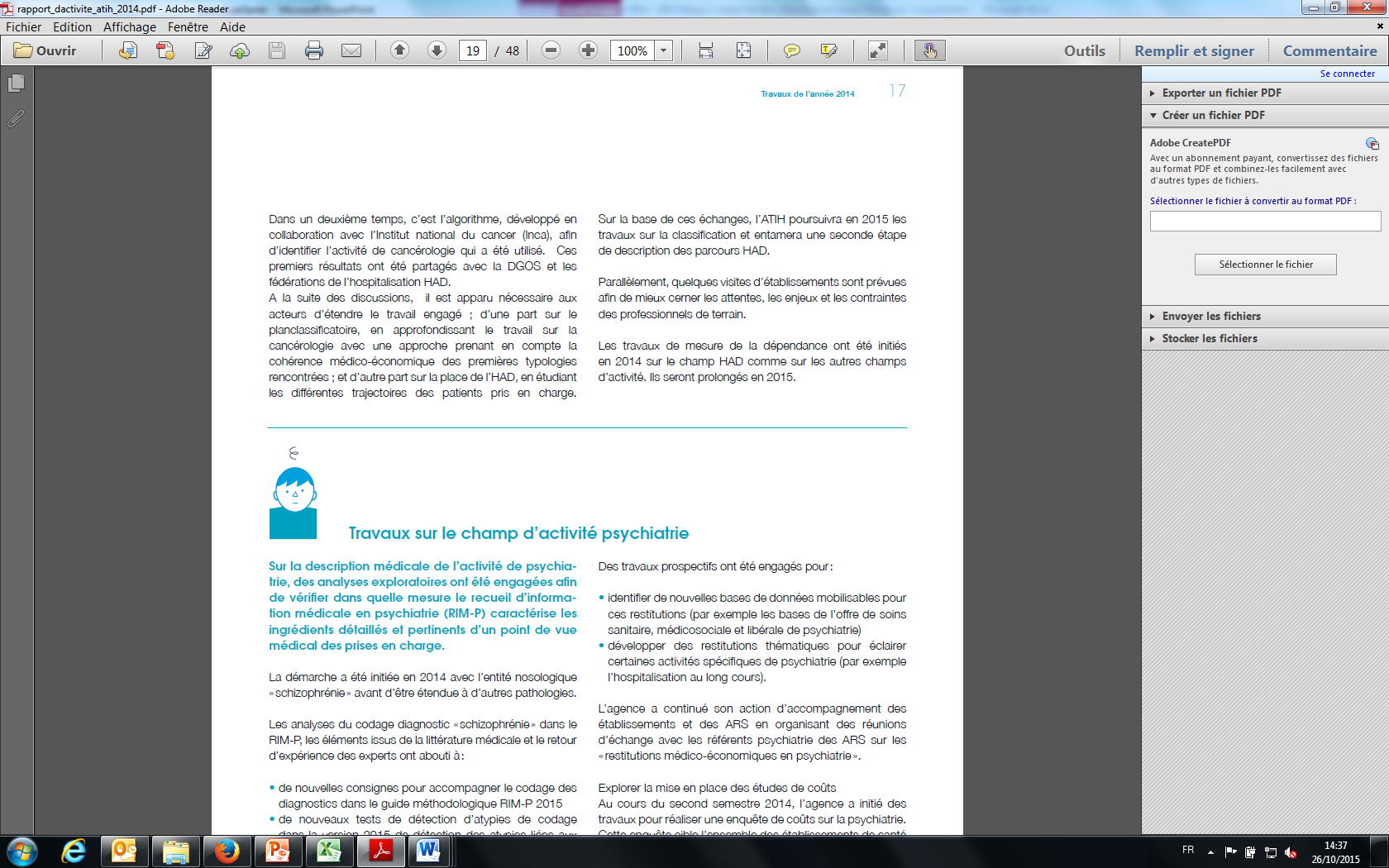 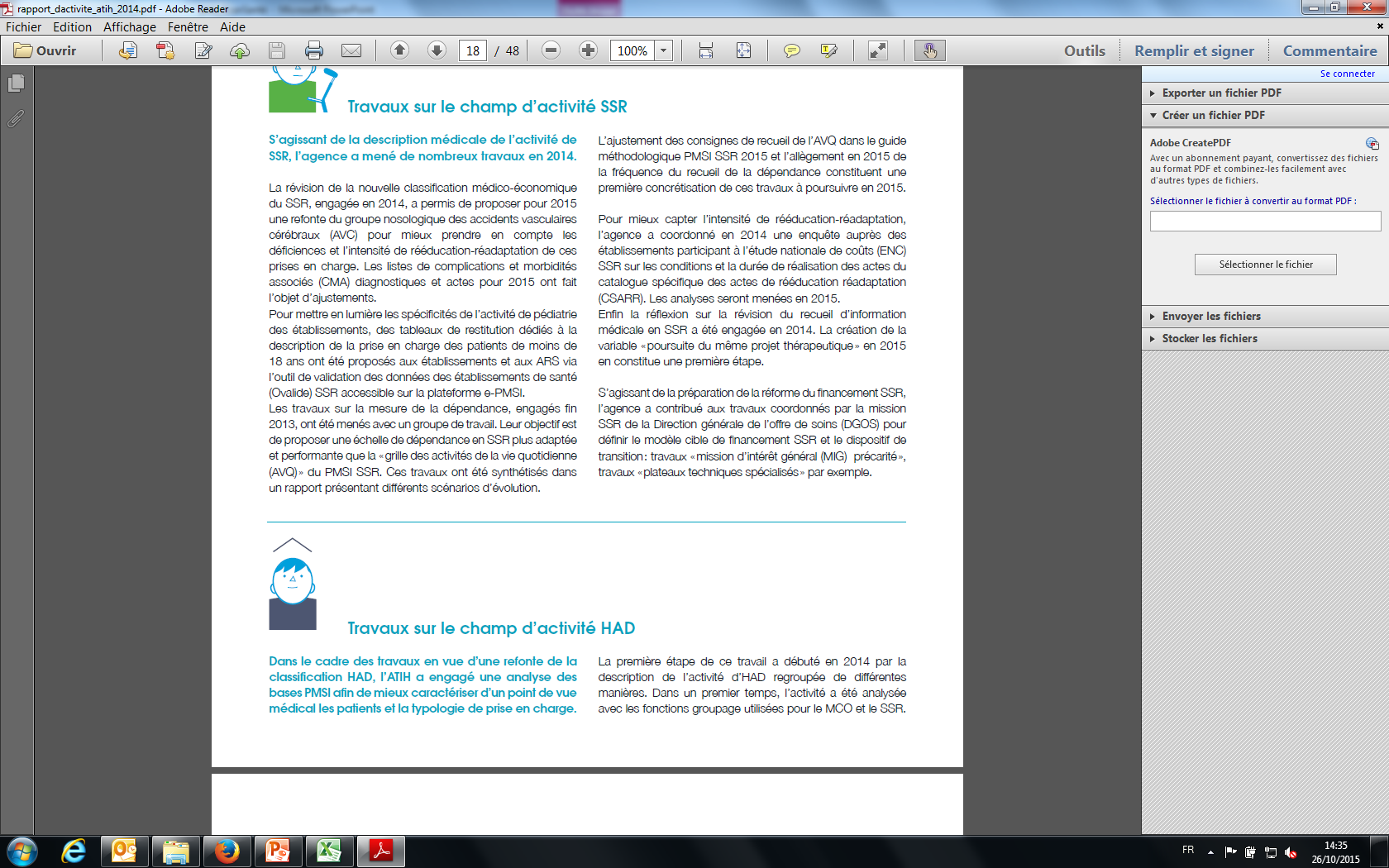 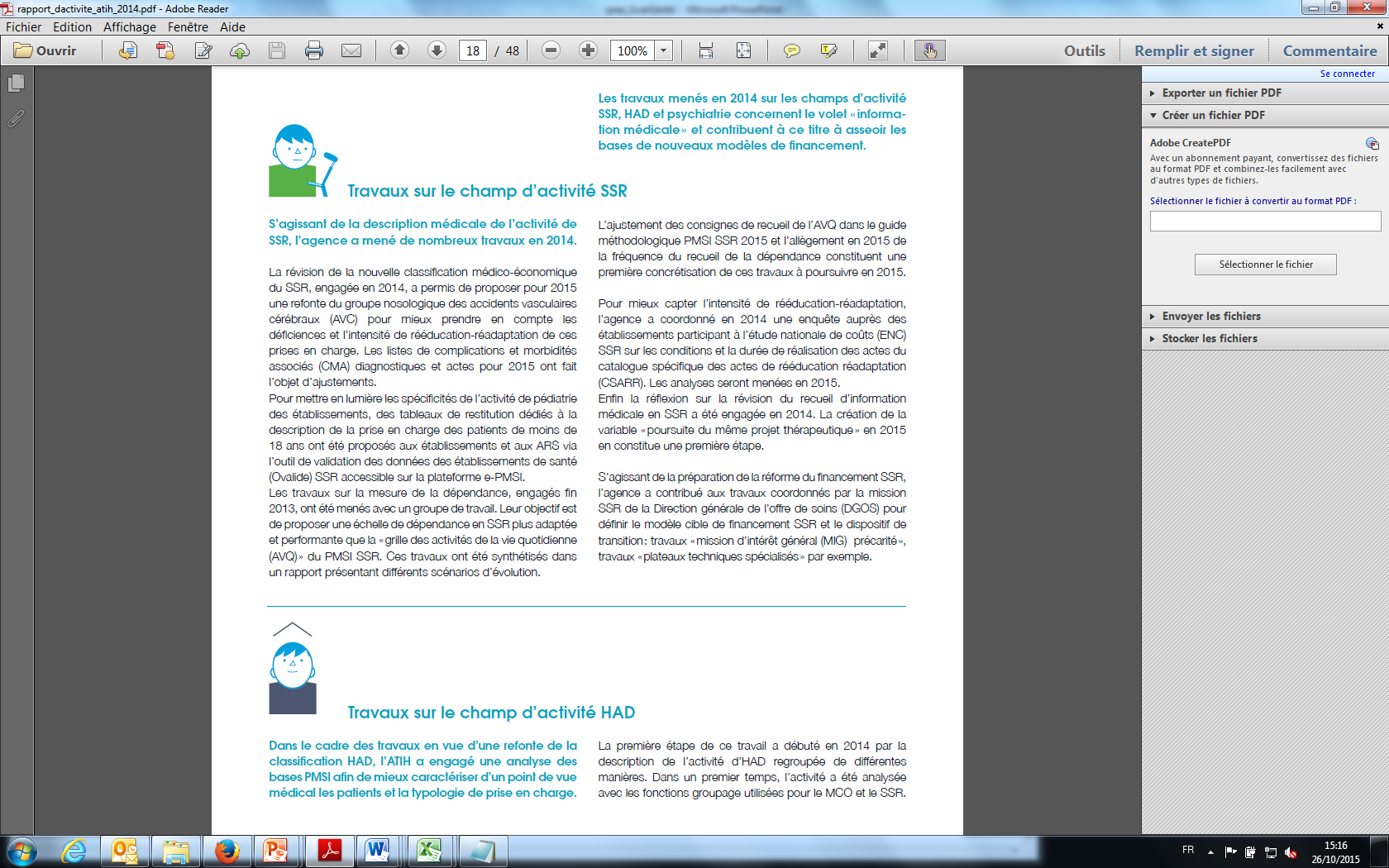 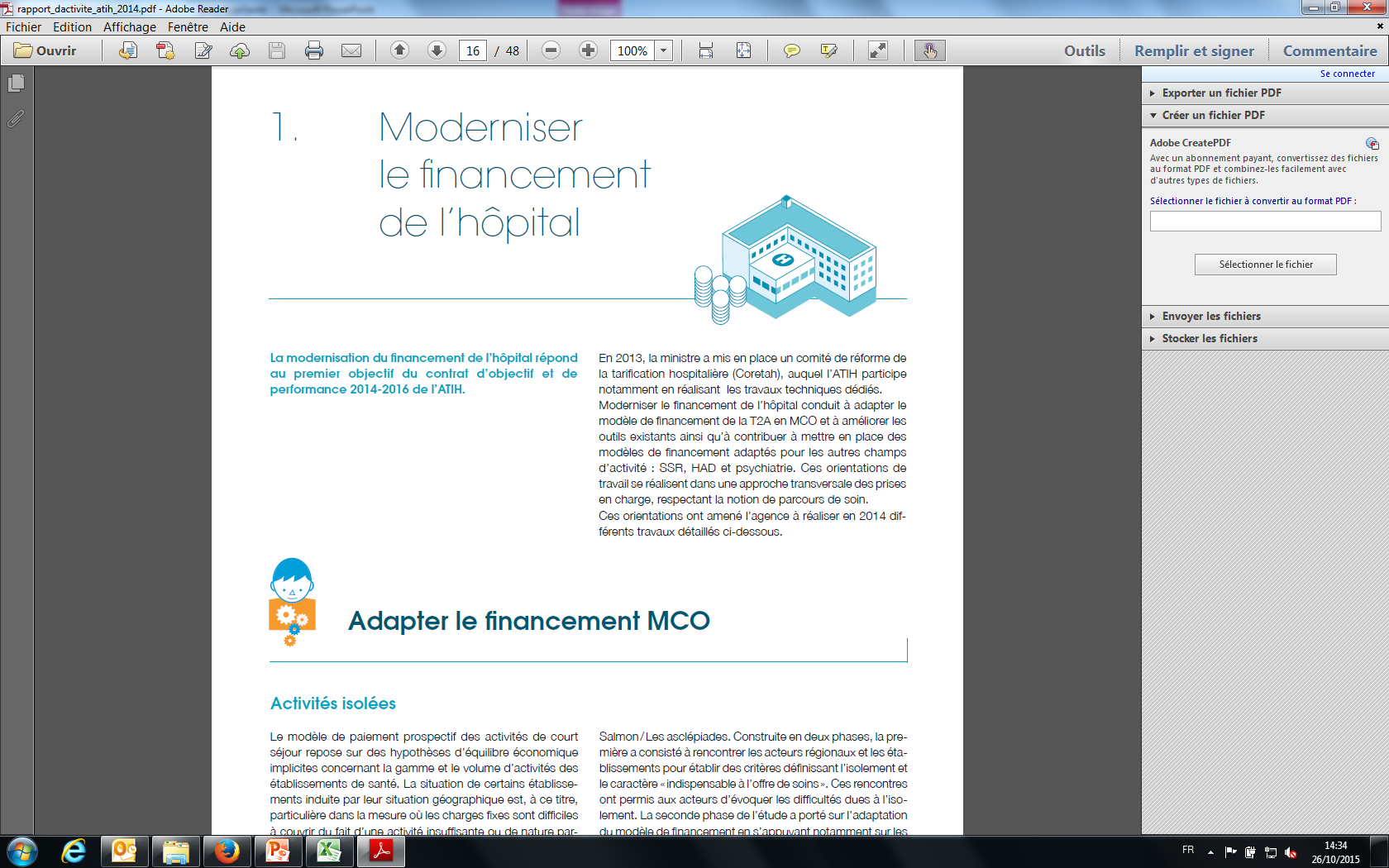 Champ : MCO / HAD / SSR / Psychiatrie


Période : pluriannuelle, annuelle, infra-annuelle (cumul mensuel…)



Zone géographique : France entière, région, territoire de santé, département, code géographique



Niveau établissement : type de financement, taille, catégorie d’établissement, panier d’établissements à la carte, établissement
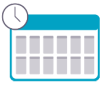 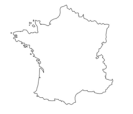 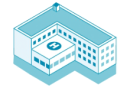 19
Niveaux d’interrogation possibles des données restituées
Type de regroupement d’activité :
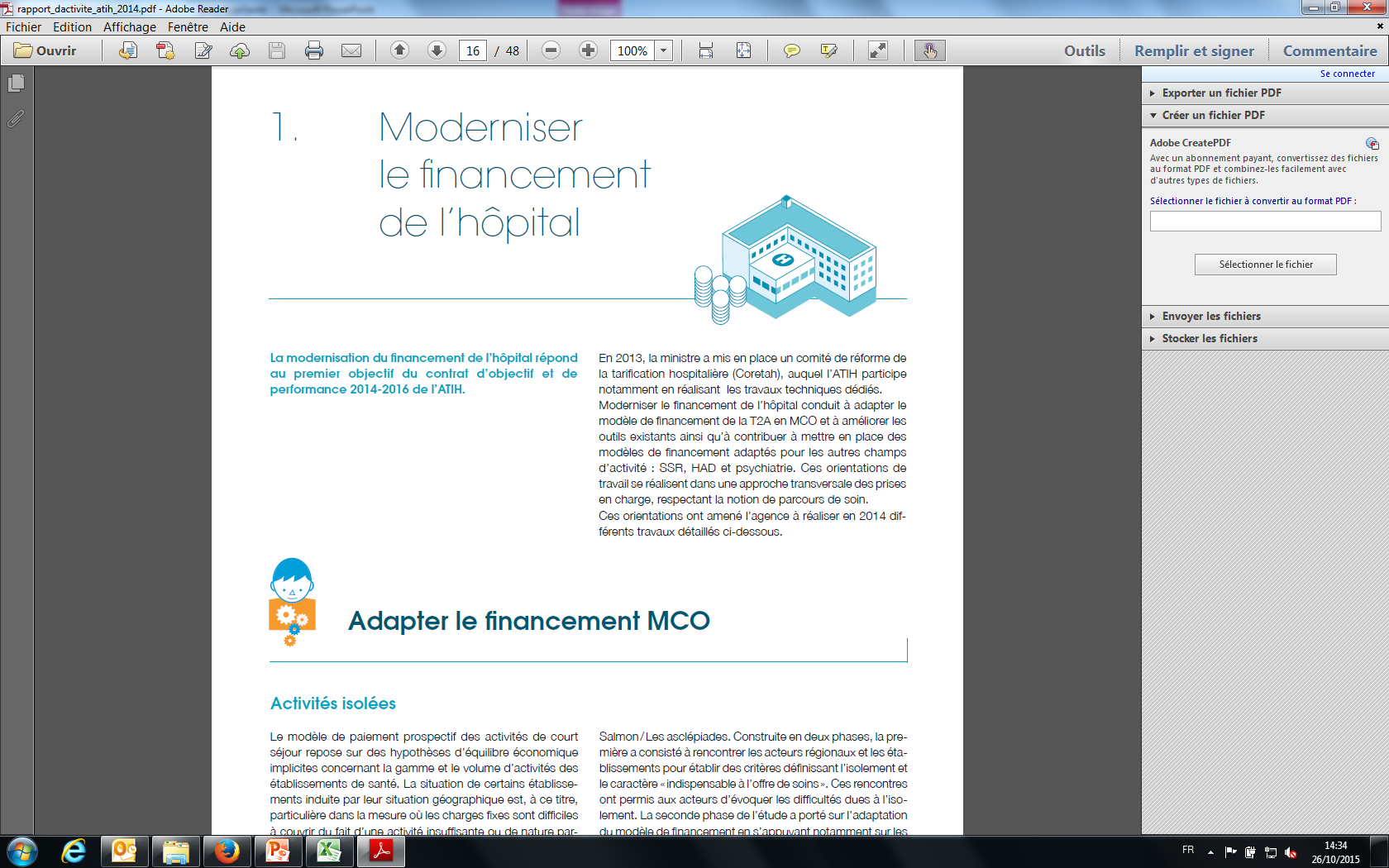 activité globale, indicateurs de pilotage de l’activité (IPA), activité des soins (ASO), catégories d’activité de soins (CAS), domaines d’activité (DoAc), groupes de planification (GP), groupes d’activités (GA), racines de groupe homogènes de malades (GHM), GHM, actes classants
MCO
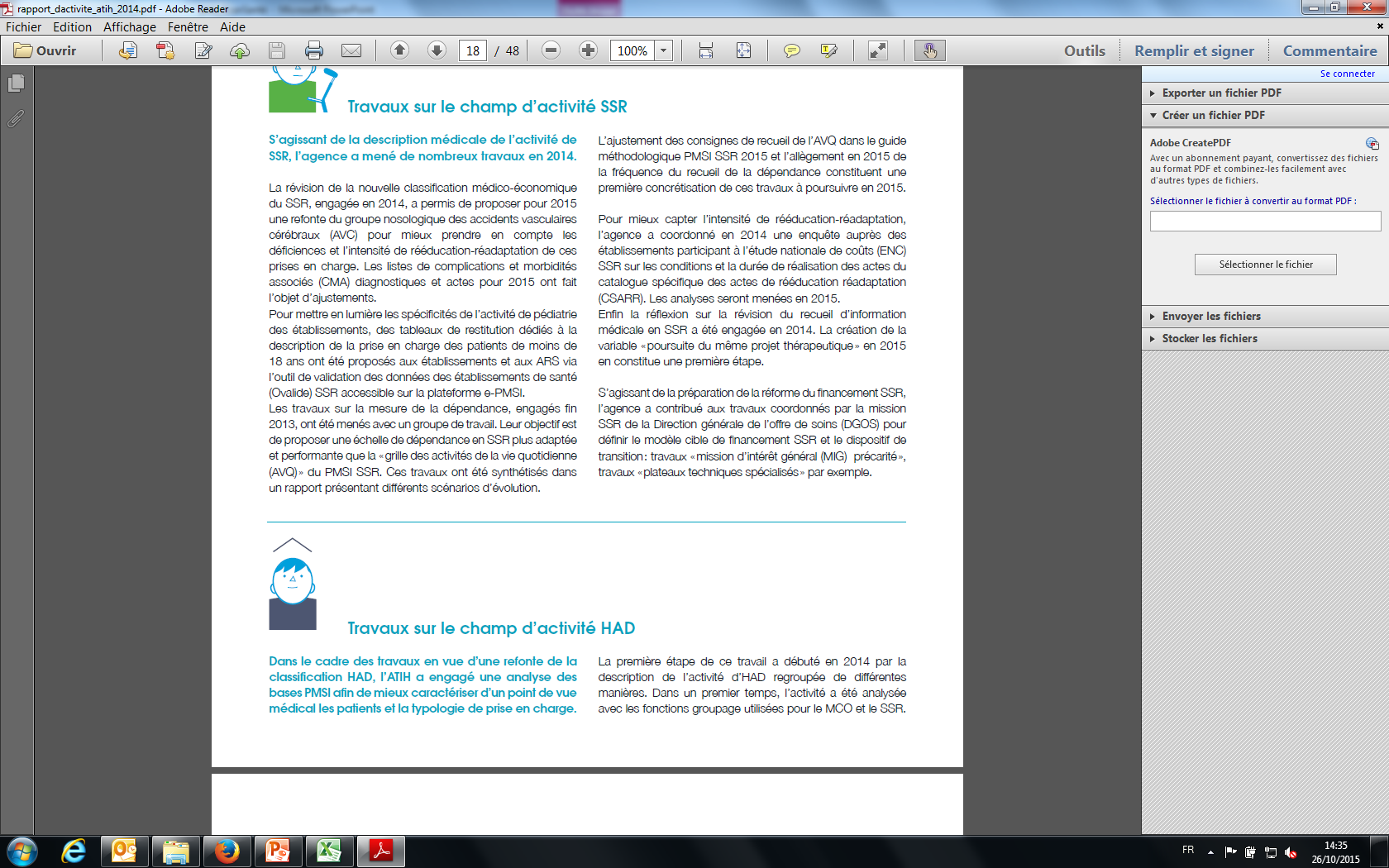 mode de prise en charge principal (MPP) et associé (MPA)
HAD
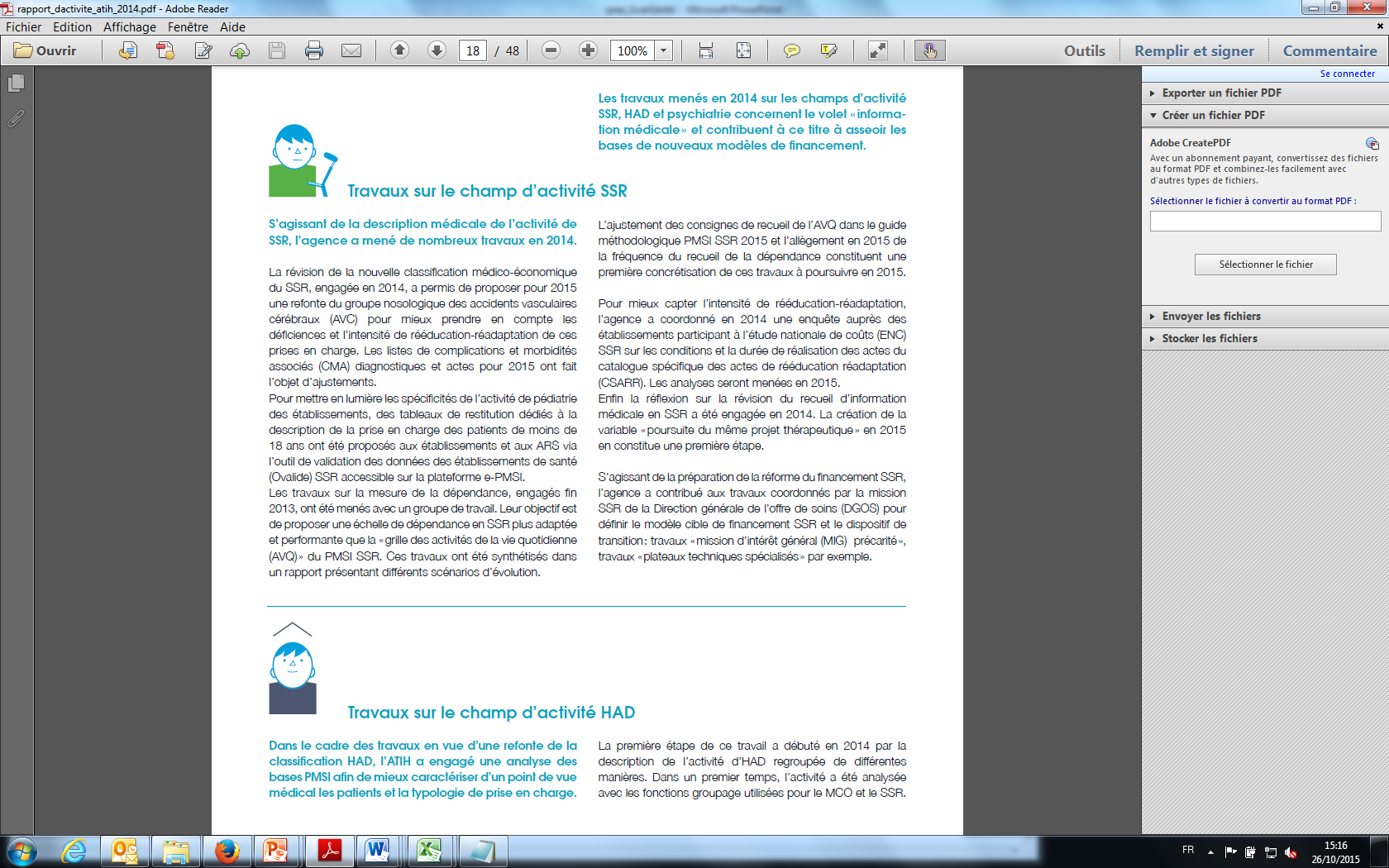 catégories majeures (CM), groupes nosologiques (GN), groupes médico-économiques (GME), type d’hospitalisation
SSR
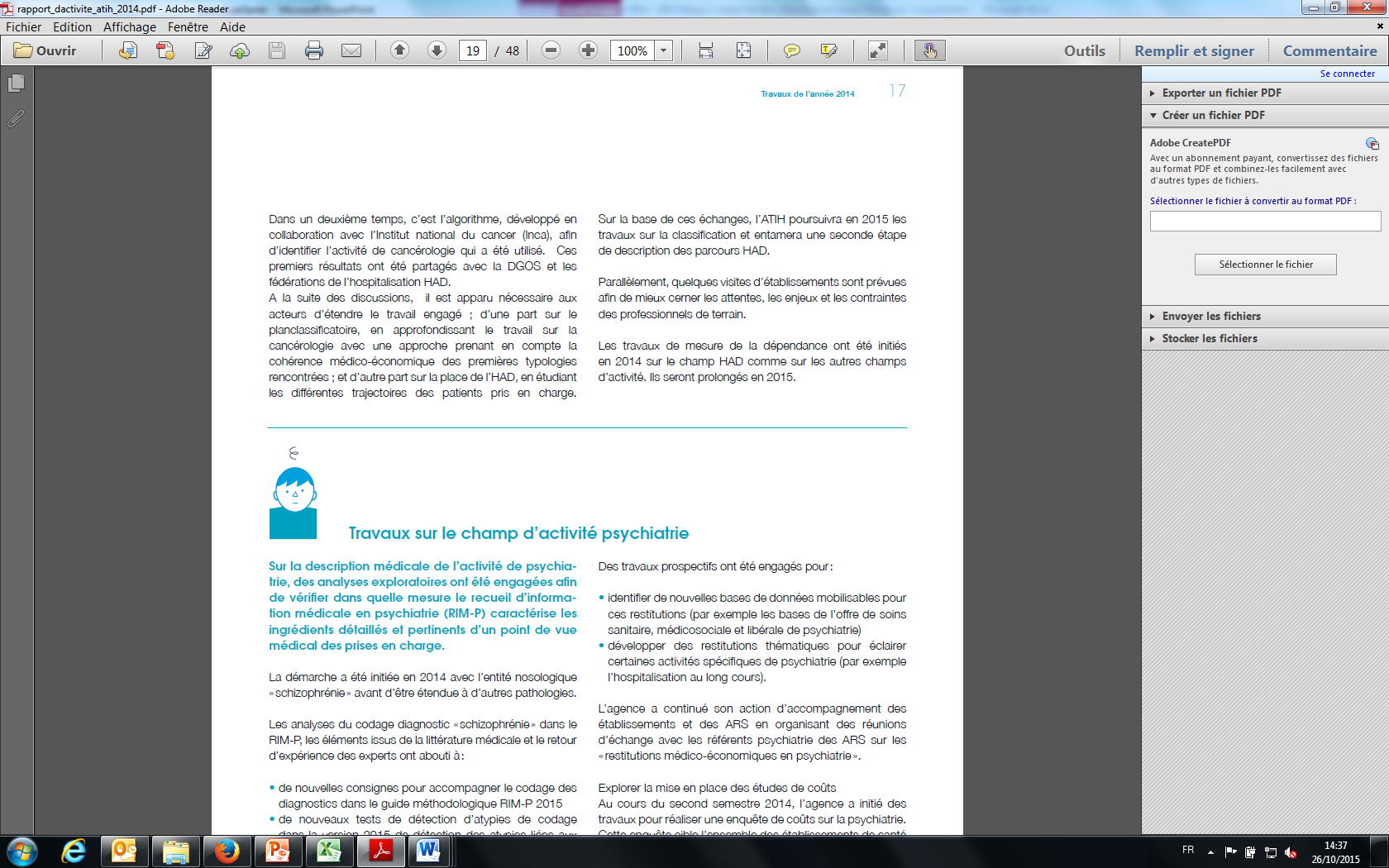 type d’activité (hospitalisation à temps complet, à temps partiel, en ambulatoire), formes d’activité, catégorie de diagnostics, diagnostics
Psychiatrie
20
Fréquence de mises à jour des données
Annuelle pour la majorité des restitutions (bases scellées)

Infra-annuelle :

Mensuelle, hebdomadaire voire quotidienne

Par exemple toute la rubrique « Analyse de l’activité » : « statistiques sur les 4 champs », « case mix MCO », etc mises à jour tous les samedis
MAJ basées sur les envois PMSI
21
Accéder à ScanSanté
Par le site de l’ATIH
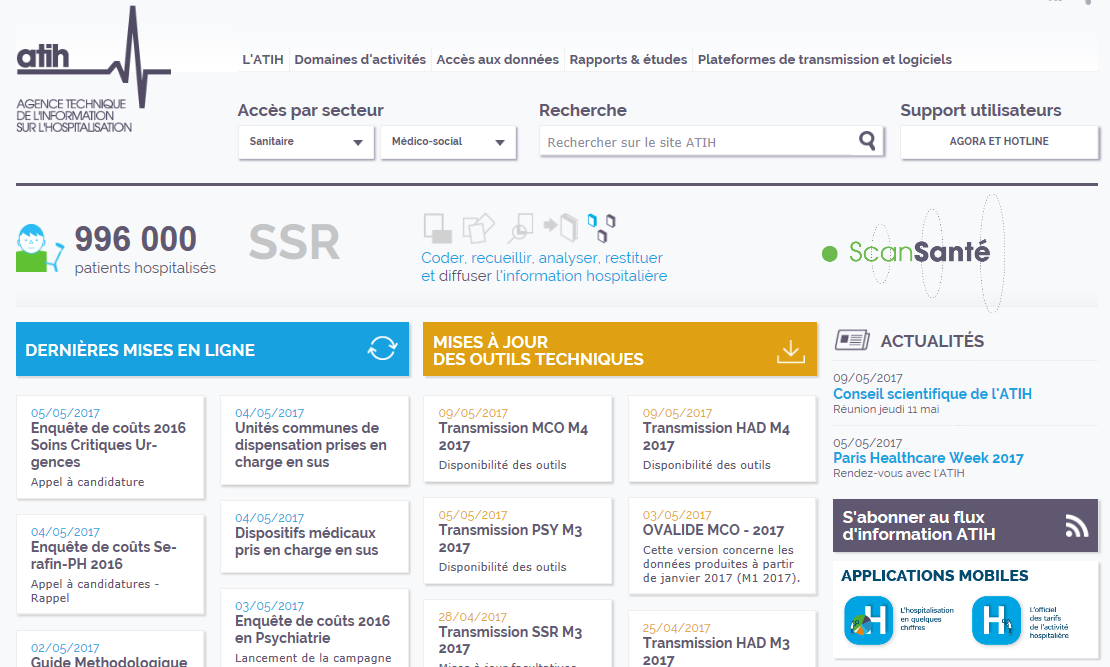 22
Accéder à ScanSanté
Par le site de l’ATIH
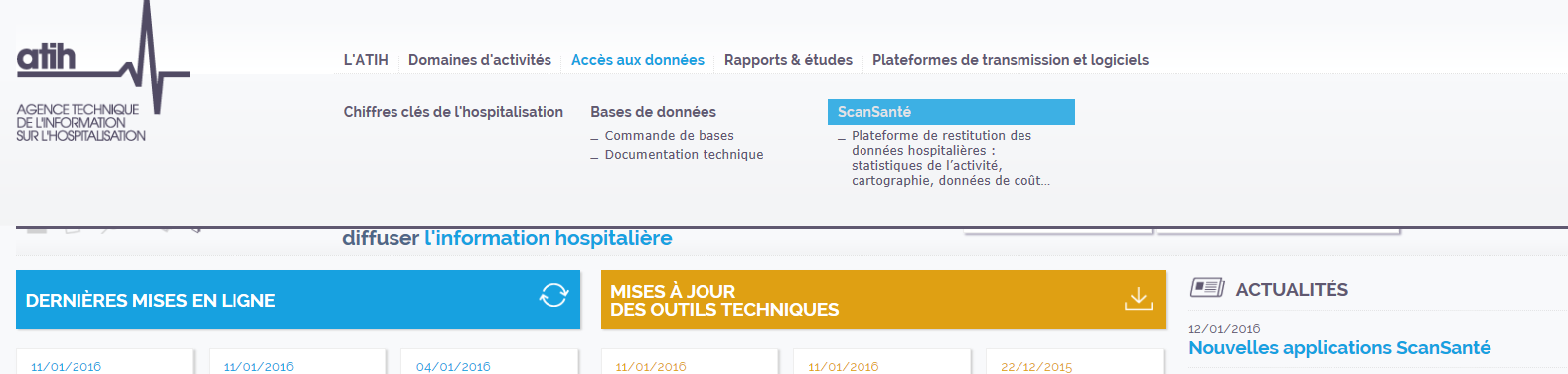 23
Page d’accueil ScanSanté
Accès aux restitutions par grand thème
(par défaut, informations en accès libre)
Authentification pour accéder  aux informations sous identifiant
Aide à la navigation et exemples d’utilisation
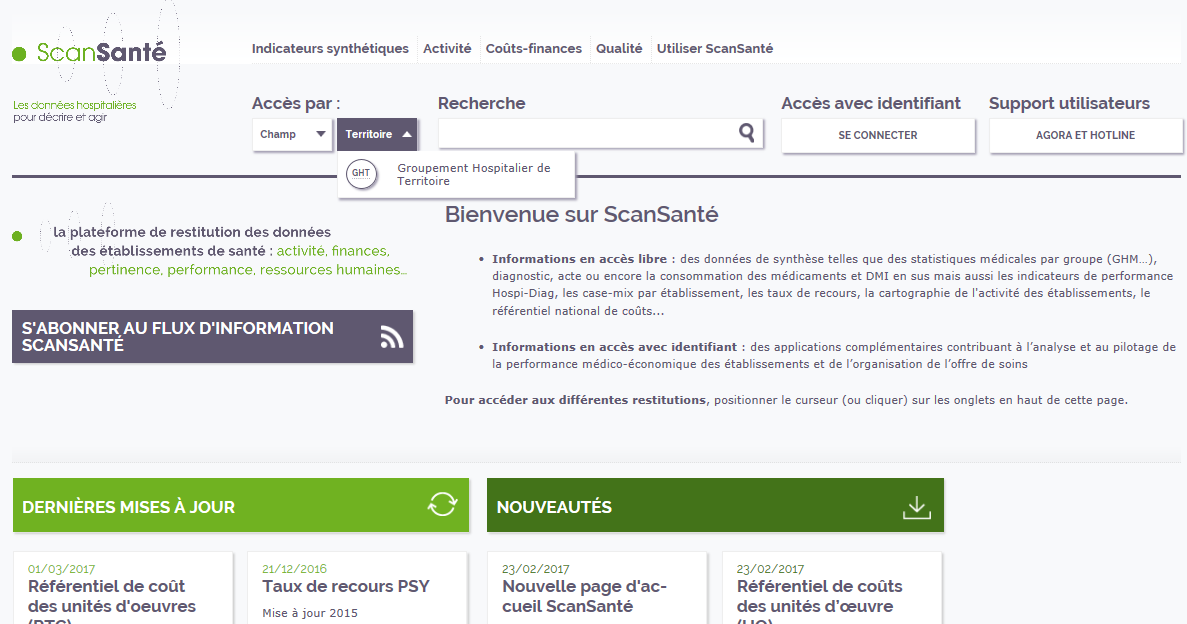 Moteur de recherche
Filtres par champ ou GHT
24
Formulaire d’interrogation des données
Positionnement de l’application dans le menu
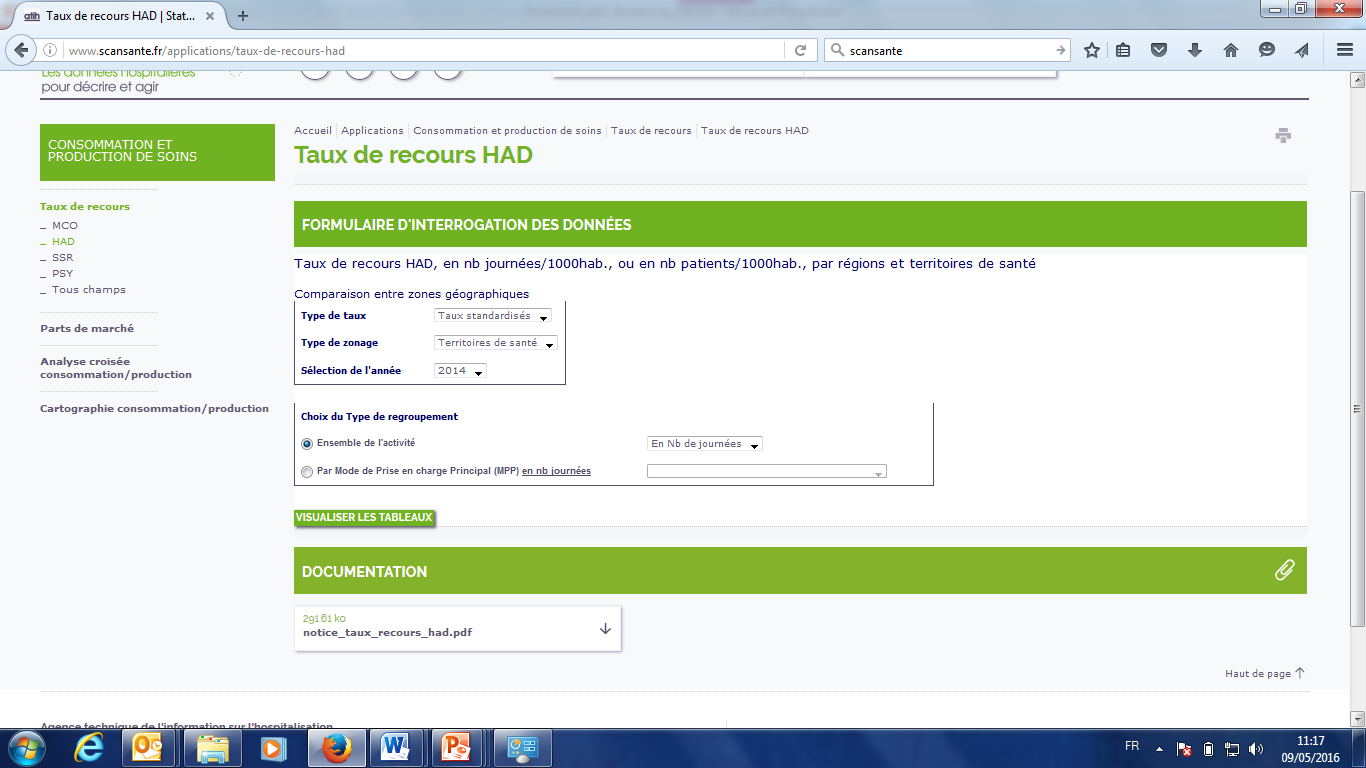 Choix des éléments à restituer (année, etc.)
Pour obtenir les  tableaux de résultat
Notice de l’application (définitions, sources, méthodologie de calcul etc)
25
Page de résultats
Une nouvelle page est créée pour chaque requête facilitant  la comparaison des résultats
Boutons d’export et d’impression
Titre du tableau de résultats reprenant les filtres sélectionnés
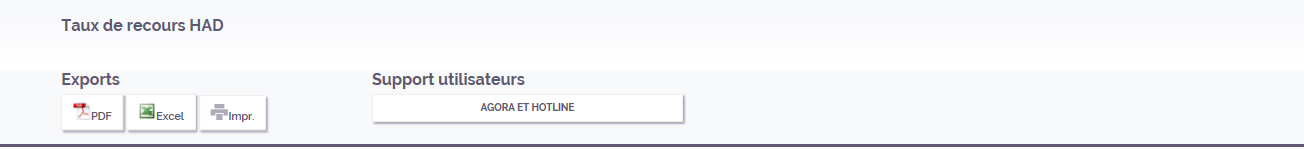 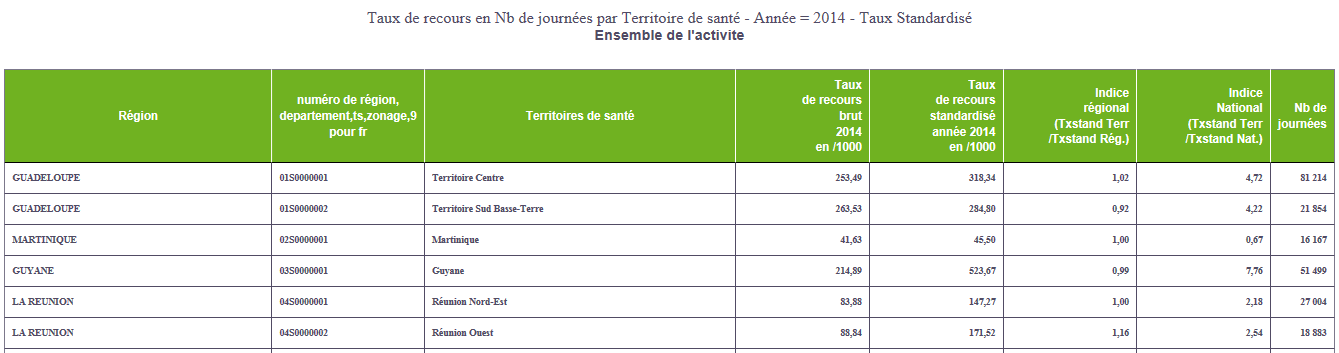 26
Aide à l’utilisation de ScanSanté
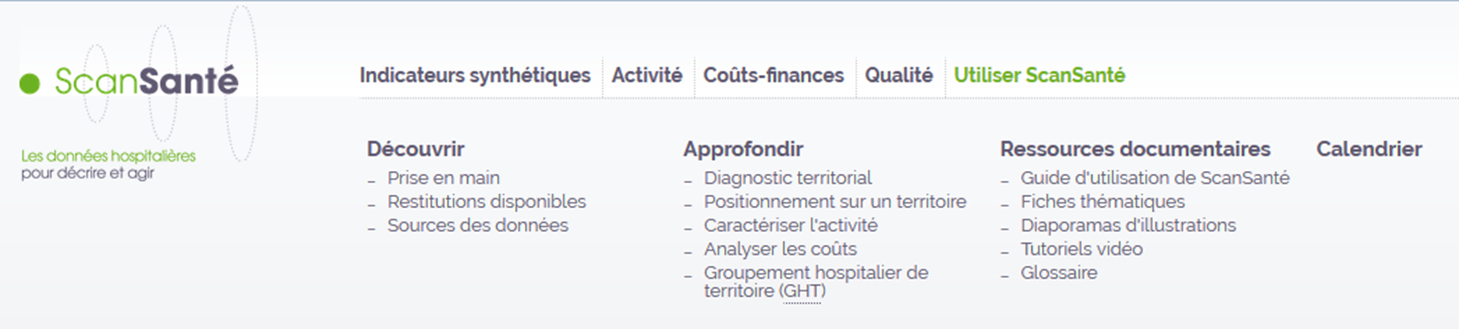 Présentation du contenu de ScanSanté et aide à la prise en main
Calendrier prévisionnel des mises à jour
Recensement des ressources documentaires
Exemples d’utilisation déclinés par axe d’analyse
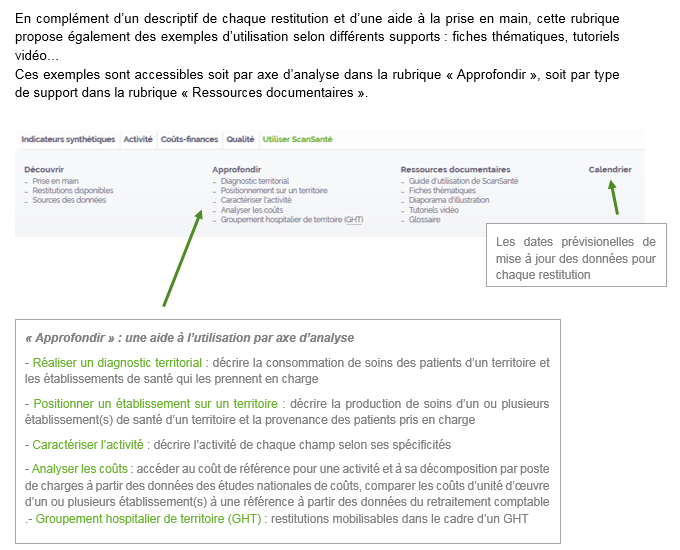 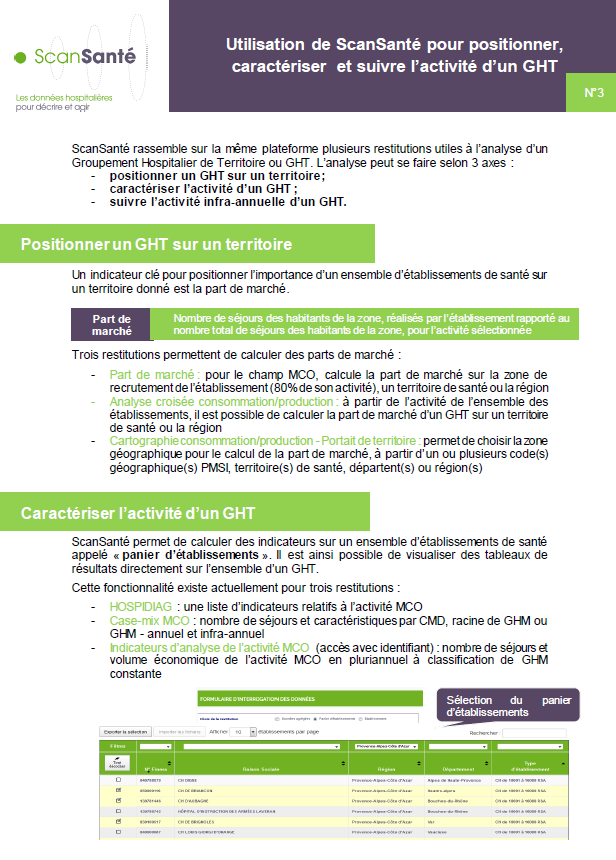 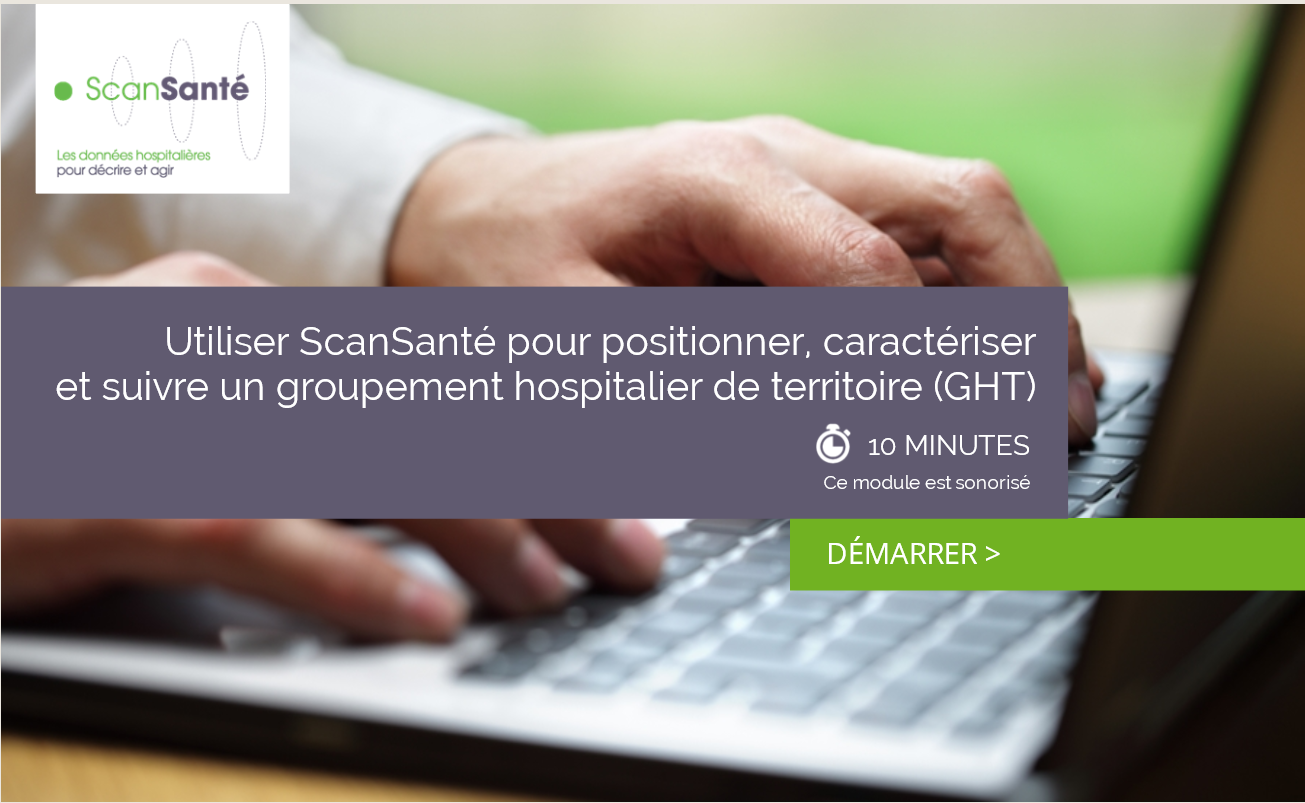 27
ScanSanté : menu des restitutions
Les restitutions, classées par grand thème, sont accessibles en survolant l’onglet du thème qui vous intéresse par exemple « Activité » (par défaut, liste des restitutions en accès libre)
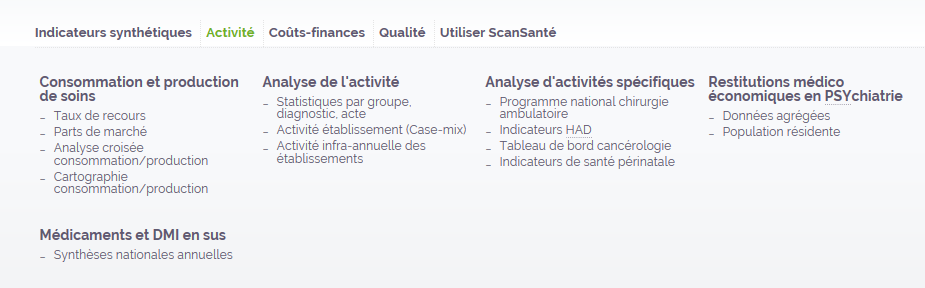 28
ScanSanté : menu des restitutions
Les restitutions, sont également accessibles en cliquant sur l’onglet concerné puis en utilisant le pavé gauche de la fenêtre
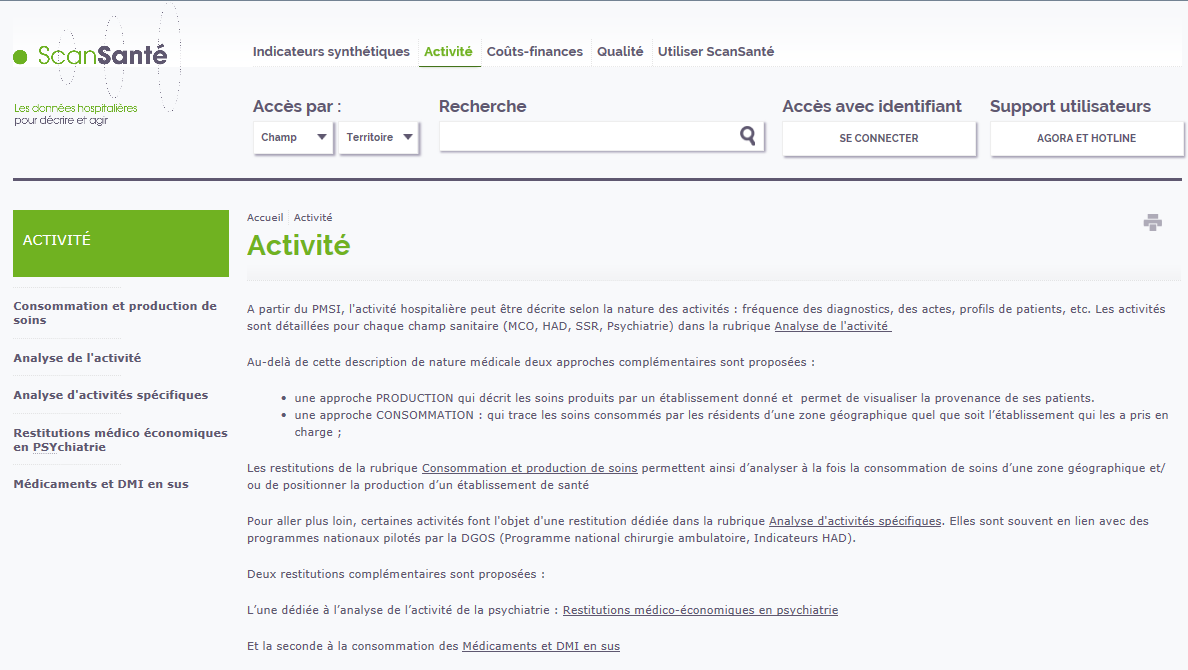 29
ScanSanté : menu des restitutions
Possibilité de filtrer les restitutions en fonction du champ d’activité ou du territoire (GHT)
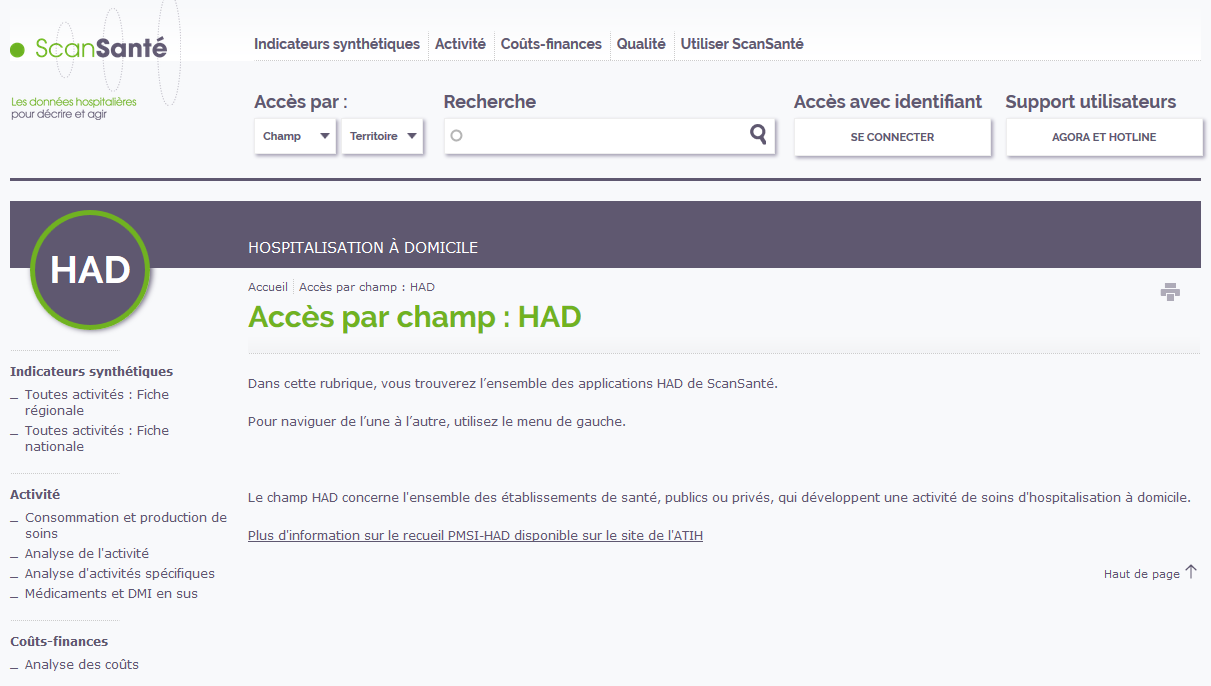 30
ScanSanté : menu des restitutions
Possibilité de filtrer les restitutions en fonction du champ d’activité ou du territoire (GHT)
Pour revenir à la liste complète des restitutions filtrées, cliquer dans le cercle du champ sélectionné
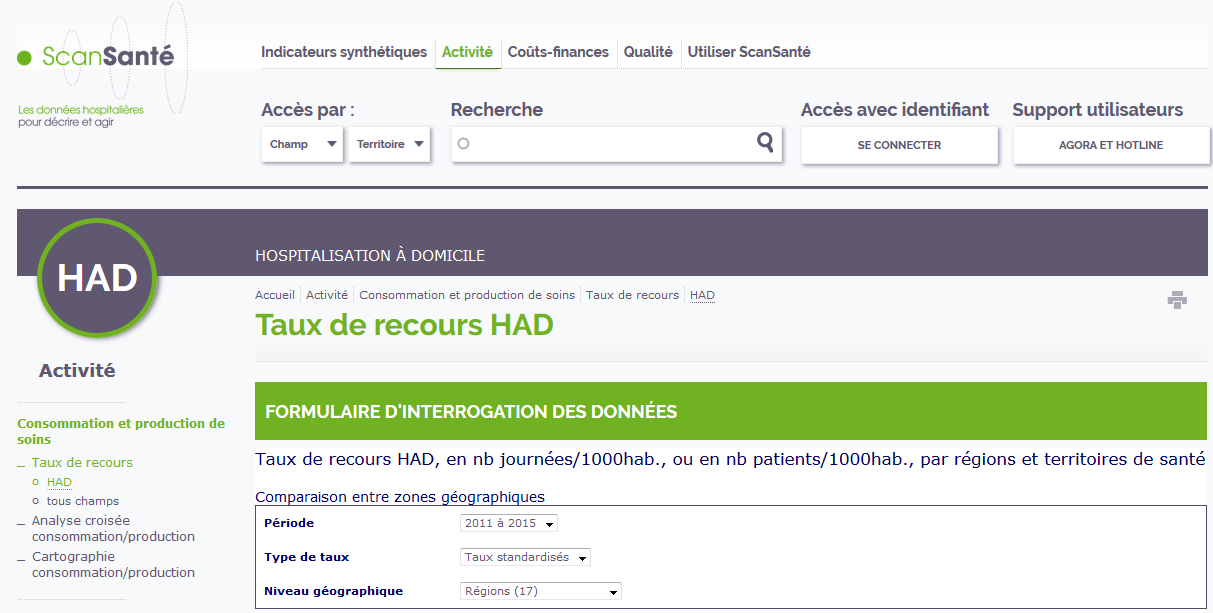 31
Un accès dédié GHT
www.scansante.fr
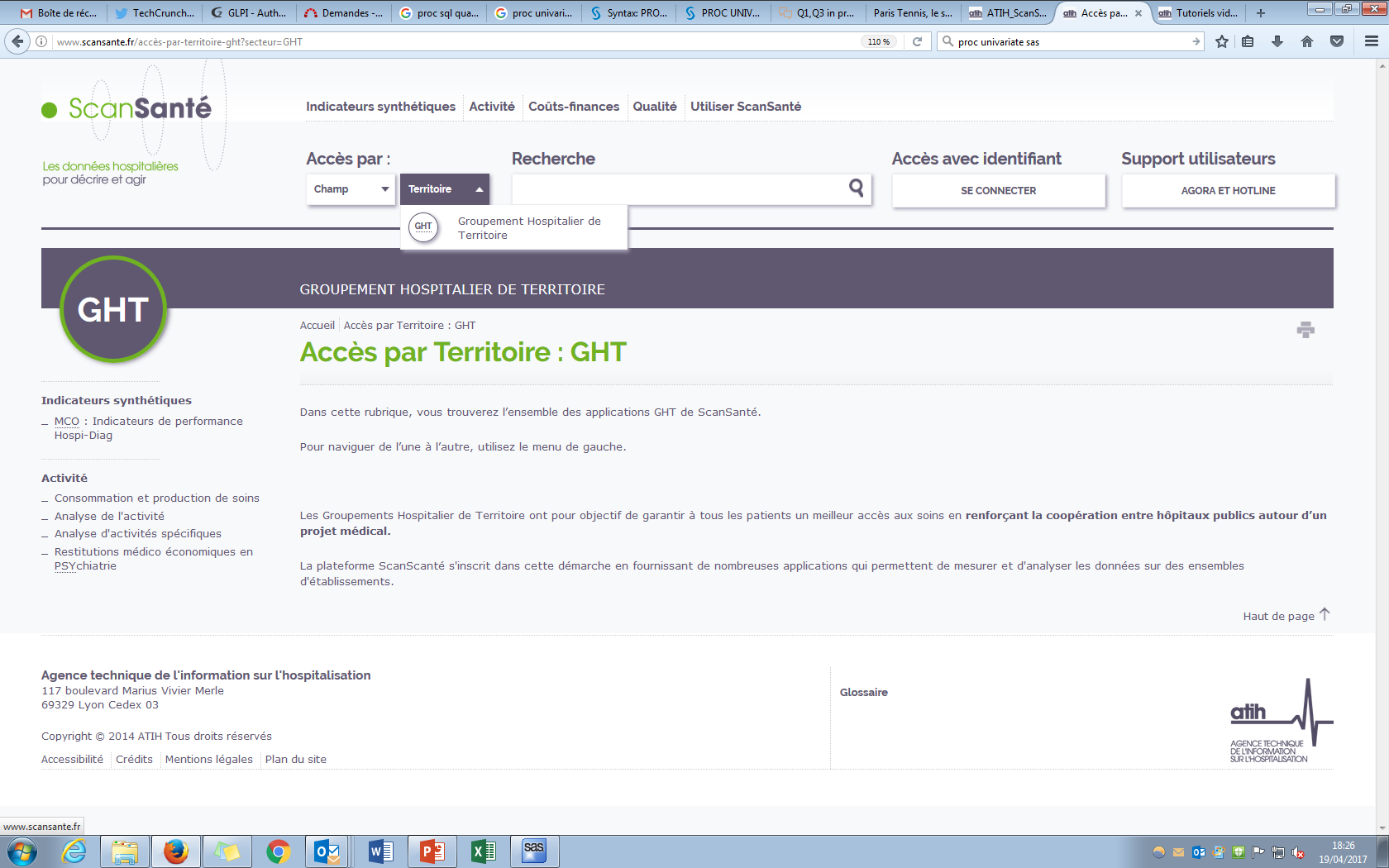 Une documentation spécifique GHT
Une fiche thématique			Un tutoriel vidéo







Un guide ATIH réalisé à la demande de la DGOS
Site du ministère :
http://social-sante.gouv.fr/professionnels/gerer-un-etablissement-de-sante-medico-social/groupements-hospitaliers-de-territoire/ght
Site ATIH :
http://www.atih.sante.fr/organisation-territoriale-des-soins/groupements-hospitaliers-de-territoire
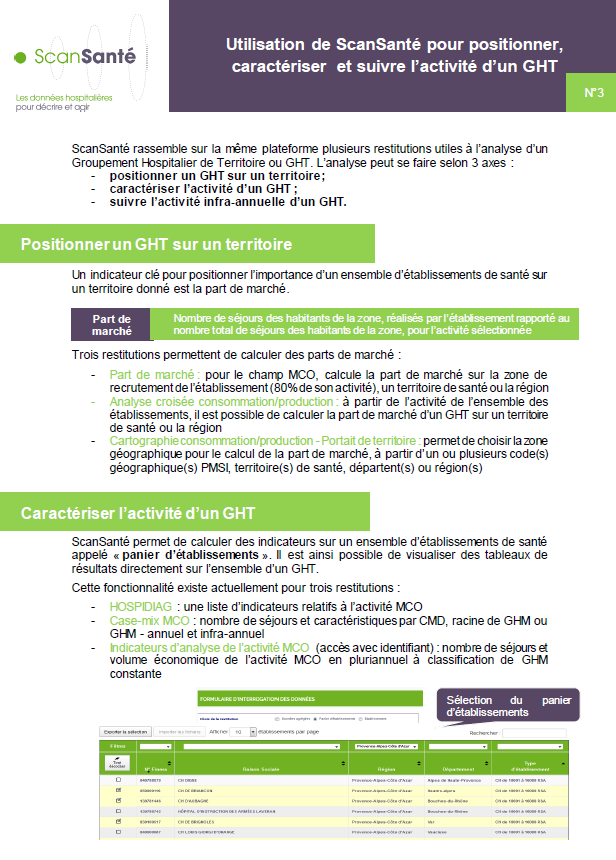 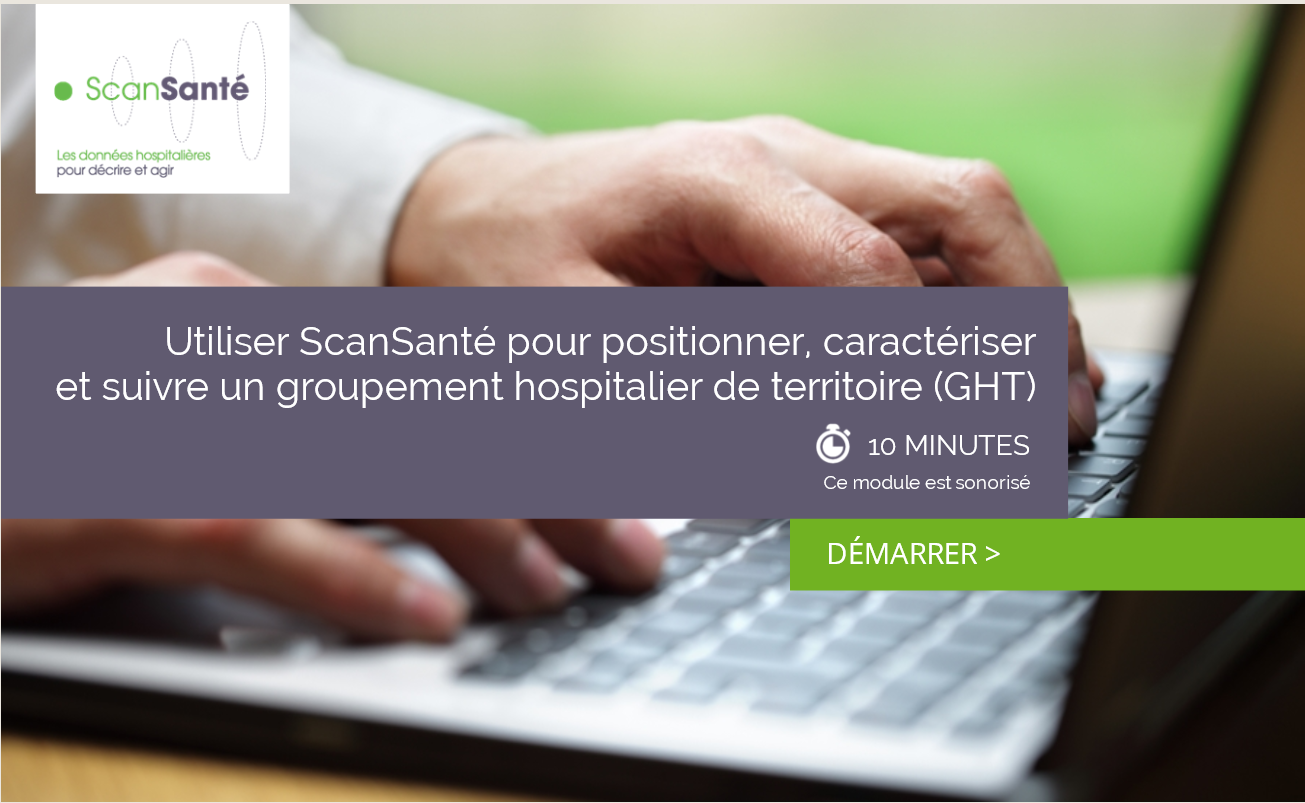 33
ScanSanté
Analyser le case-mix d’un établissement ou d’un panier d’établissement
34
Analyse de l’activité
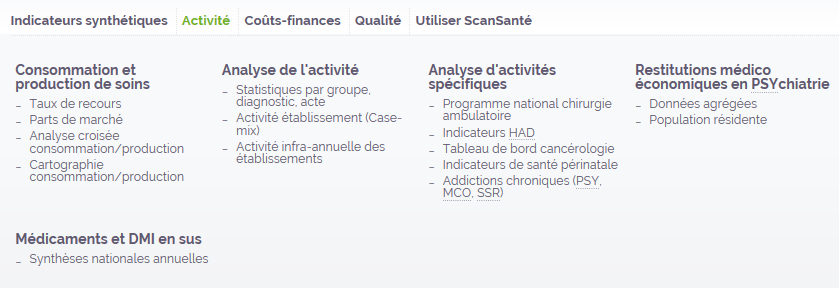 Données en accès libre, disponibles aux chercheurs, universitaires, associations de patients, cabinets d’études et de conseil…
35
Statistiques par groupe, diagnostic, acte…
Restitutions en accès libre dans ce thème Analyse de l’activité

Historique des données
MCO 1995
SSR 1999
HAD 2005
Psy 2006

Mise à jour hebdomadaire
MAJ au fil des envois PMSI
36
Statistiques par groupe, diagnostic, acte…
Caractéristiques des séjours par région : Données globales MCO par région, par sexe;, âge, nombre de patients…..
MCO par GHM ou racine: données globales pour un GHM ou une racine: nb de séjours, dms, âge moyen, répartition par niveau de sévérité, distribution de la DMS, ventilation des DP, DA, actes classants ou non classants
MCO par diagnostic ou acte: données générales sur des actes, diagnostics ou groupes: nb de séjours, dont de 0 nuitée, dont séances, DMS
SSR par CMC/GMD/GHJ-CM/GME: données globales sur une CM: nb de séjours, de RHA, de journées…et répartition des journées par GME
Statistiques HAD par mode de prise en charge: données générales pour un croisement MPP X MPA: nb d’établissements, de journées, de séjours, âge moyen, DMS….et ventilation des journées par DP
PSY par nature de prise en charge: données générales et répartition des journées par DP, DA
37
Case mix MCO
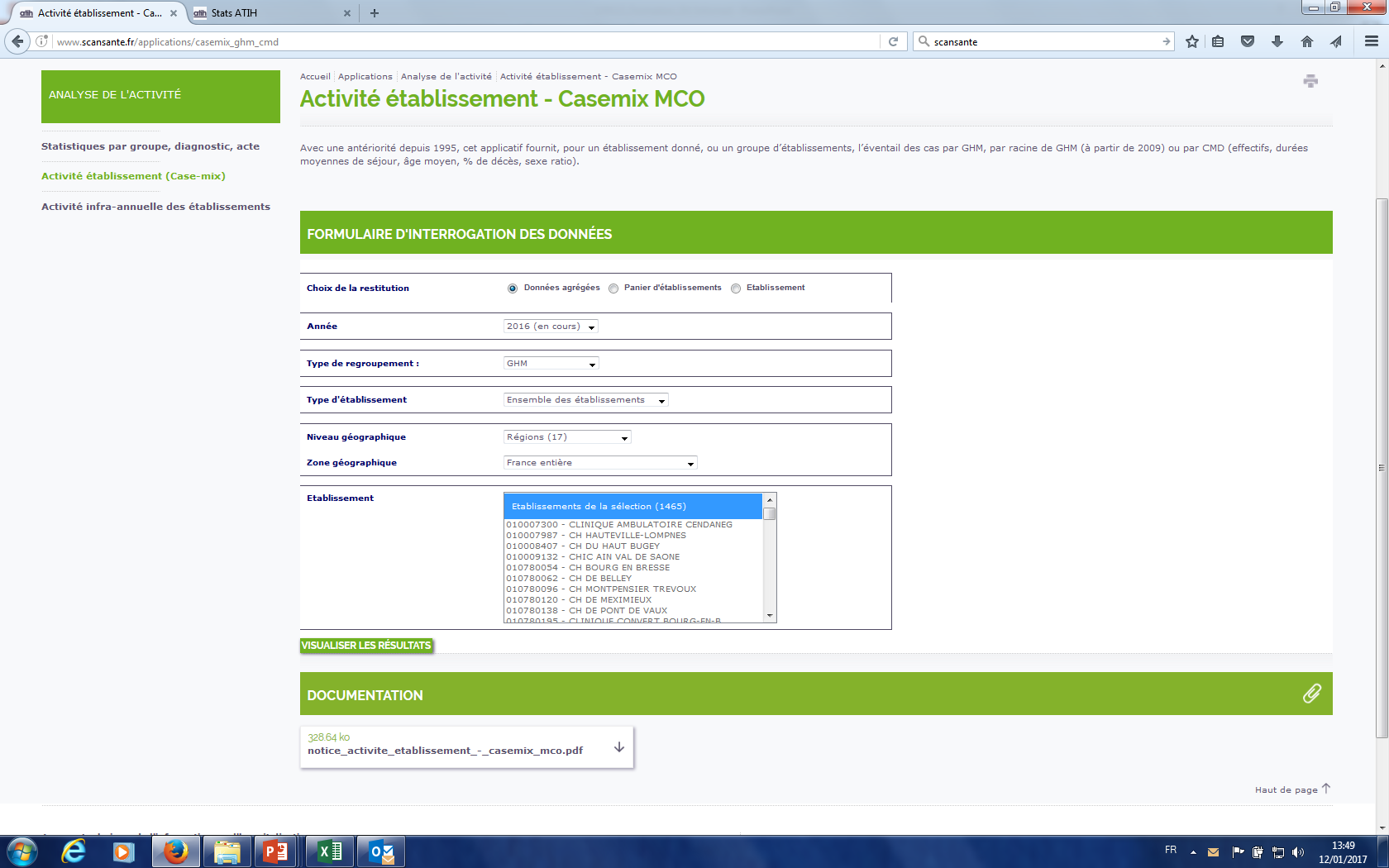 38
Des restitutions pour un établissement ou
panier d’établissement au choix
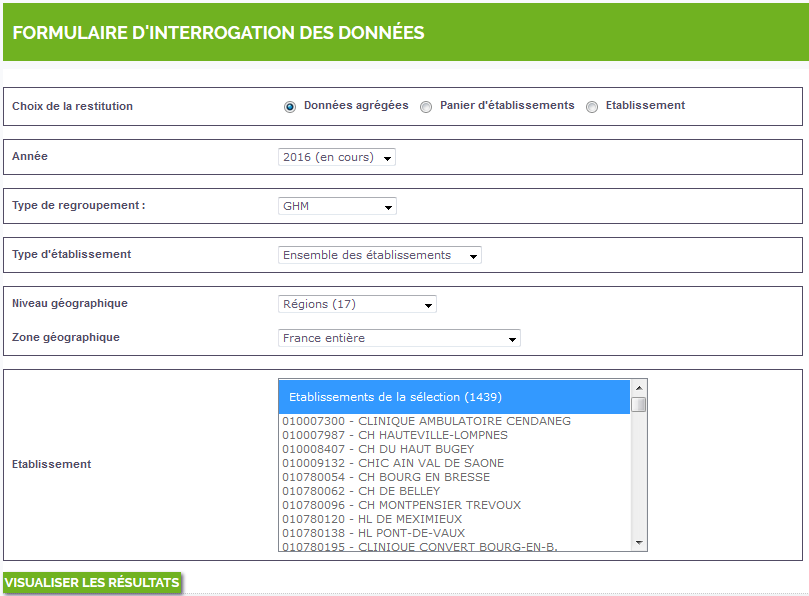 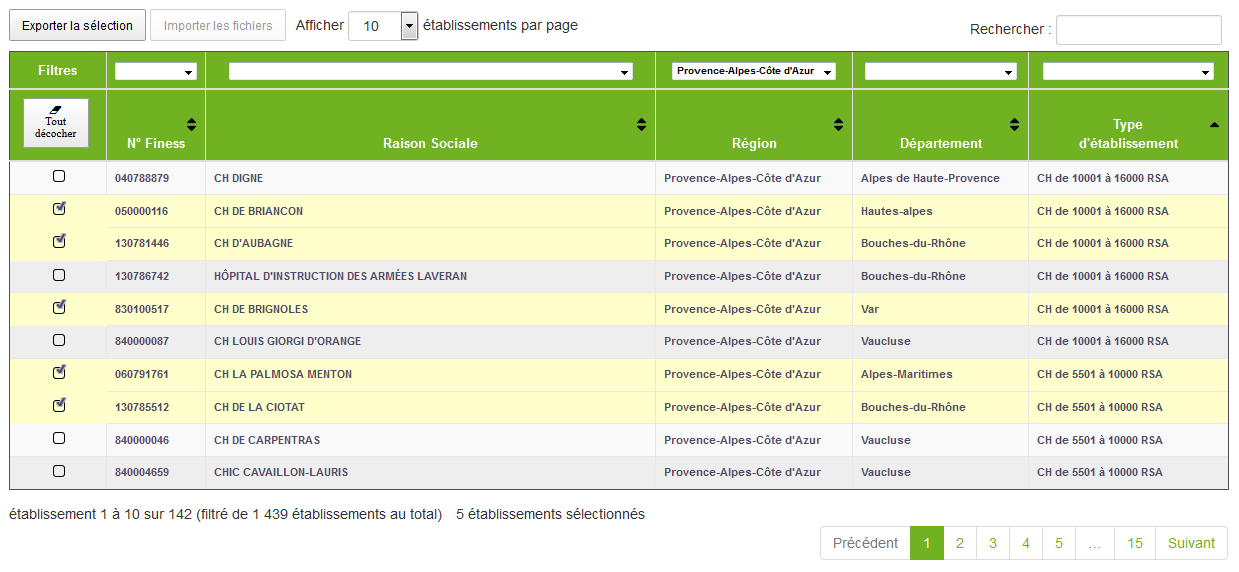 Sélection des établissements qui constituent le GHT
39
Case mix MCO
Pour établissement ou un GHT
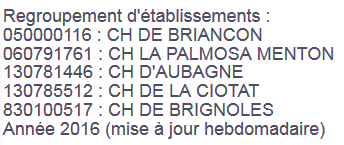 Exemple du case-mix en racines
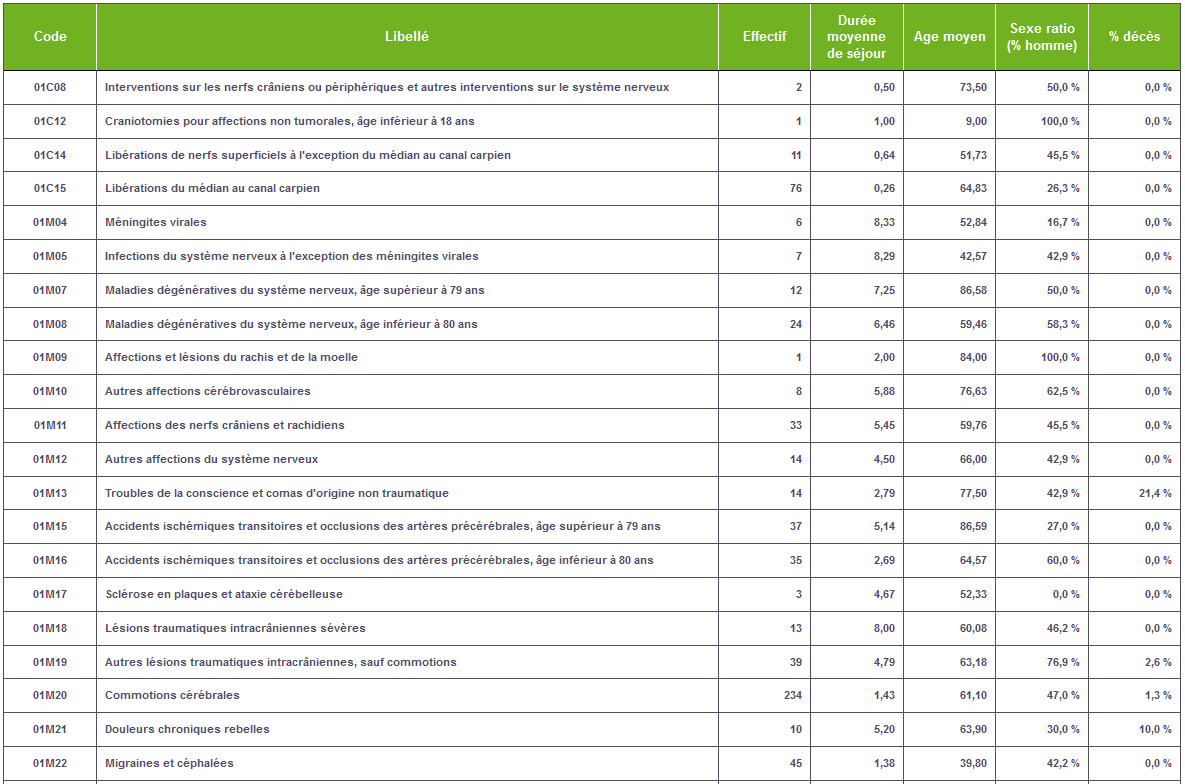 40
ScanSanté
Suivre la prise en charge en périnatalité
41
Analyse d’activités spécifiques
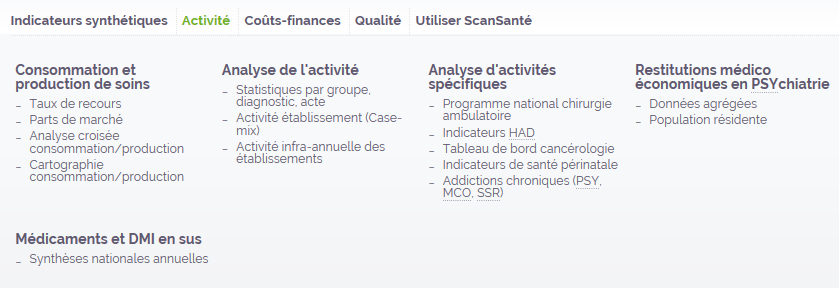 Données en accès libre, disponibles aux chercheurs, universitaires, associations de patients, cabinets d’études et de conseil…
42
Indicateurs de santé périnatale
Est-ce que les nouveau-nés prématurés sont bien pris en charge dans des maternités de niveau 3 en Bretagne ?
43
Indicateurs de santé périnatale
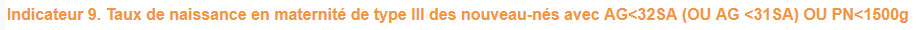 44
Merci de votre attention
45